Greater Baltimore-Washington Economy: 
Performance and Outlook
Presentation to:
KLNB
Terry L. Clower, Ph.D.
Center for Regional Analysis / Stephen S. Fuller Institute
Schar School of Policy and Government
George Mason University
April 18, 2024
U.S. Payroll Jobs
1-mo. change 
(in thousands)
total payroll jobs
(in millions)
Since 2023
(12-mo. ∆)
+2.9M

Feb 24 –
March 24
(1 mo. ∆)
+303K
Source: Bureau of Labor Statistics (Seasonally Adjusted), GMU Center for Regional Analysis
[Speaker Notes: MONTHLY
reviewed/confirmed/revised: 2024.04.08 tws

source: bls.gov
https://data.bls.gov/cgi-bin/srgate

series code: CES0000000001

all employees, thousands, total nonfarm, seasonally adjusted


column format
original data value 
one-month net change

all time periods
year range  (2013+)

released first Friday of the month (8:30 am)
check for revisions of prior 3 months
must update right margin notes]
Average Weekly EarningsU. S., Total Private, Across all Industries
12-month
% change
(MOTYC)

Mar 2024

Avg Hourly
Wages
+4.1%

Avg Weekly
Earnings
+4.1%

Real Avg
Weekly
Earnings
+0.5%
Source: Bureau of Labor Statistics, GMU Center for Regional Analysis
[Speaker Notes: MONTHLY
reviewed/confirmed/revised: 2024.04.08

source: Bureau of Labor Statistics (bls.gov)
https://data.bls.gov/cgi-bin/srgate

series codes:
CES0500000003
CES0500000011
CES0500000012

column format
original data value and
12-month percent change
year range: present year – present year
time period: past three months

released first Friday of the month (8:30 am)
check for revisions of prior 3 months
must update right margin notes
all three reports fall under “Employment, Hours, and Earnings from the Current Employment Statistics survey (National)”


***
series codes:
CES0500000003 Average hourly earnings of all employees, total private, seasonally adjusted
CES0500000011 Average weekly earnings of all employees, total private, seasonally adjusted 
CES0500000012 Average weekly earnings of all employees, 1982-1984 dollars, total private (real Avg Earning) , seasonally adjusted]
Monthly Consumer Prices
2001 – 2024
Source: Bureau of Labor Statistics, GMU Center for Regional Analysis
[Speaker Notes: MONTHLY
reviewed/confirmed/revised: 2024.04.10 tws
source: Bureau of Labor Statistics (bls.gov)

https://data.bls.gov/cgi-bin/srgate

series code: CUUR0000SA0
updated monthly
base period 1982-1984

column format
12-month percent change
year range: 2001-present year
time period: all time periods

***
series code: CUUS0000SA0
12-Month Percent ChangeNot Seasonally AdjustedSeries Title:  All items in U.S. city average, all urban consumers, not seasonally adjustedArea:          U.S. city averageItem:          All itemsBase Period:   1982-84=100]
Producer Price IndexChange in Final Demand from 12 Months PriorNot Seasonally Adjusted
Mar 2023-
Mar 2024
(12-mo. change)
2.1%

Gasoline
-1.5%

Services
+2.8%

Peak
March 2022
+11.7%
Mar 2024: 0.2% M-O-M*
Source: Bureau of Labor Statistics, GMU Center for Regional Analysis *Seasonally Adjusted
[Speaker Notes: MONTHLY
reviewed/confirmed/revised: 2024.04.12 tws


WPS0571  --Gasoline 12 month % change
Column Format
12 Mo % Change


12-month percent change: CHART DATA and right side text
https://www.bls.gov/charts/producer-price-index/final-demand-12-month-percent-change.htm

1-month percent change: GREEN M-o-M box THIS ONE IS SEASONALLY ADJUSTED
https://www.bls.gov/charts/producer-price-index/final-demand-1-month-percent-change.htm 

Legacy:
WPU00000000
WPUPFFPLUS02
WPUILFT15M05
WPUINDTHRU15]
Interest Rates
2000 - 2024
Fed Funds
10-Yr Treasury
 (constant maturity)
30-Yr Mortgage
 (fixed rate)
%
%
%
03/24: 4.21  03/23: 3.66
03/24: 5.33   03/23: 4.65
03/24: 6.82   03/23: 6.54
Source: Federal Reserve Bank of St. Louis, GMU Center for Regional Analysis
[Speaker Notes: ANNUAL
reviewed/confirmed/revised: 2024.04.10 tws

Source: Federal Reserve Bank of St Louis (fred.stlouisfed.org)
https://fred.stlouisfed.org/
Get average 

Effective Federal Funds Rate (FEDFUNDS)
https://fred.stlouisfed.org/series/FEDFUNDS

10-Year Treasury Constant Maturity Rate (DGS10)
https://fred.stlouisfed.org/series/DGS10
Note: 9/22 & 10/22: average 

30-Year Fixed Rate Mortgage Average in the United States (MORTGAGE30US)
https://fred.stlouisfed.org/series/MORTGAGE30US
Or https://www.freddiemac.com/pmms

Below each, current month rate and year prior rate.]
The Washington Economy
Annual Job ChangeWashington MSA (2012-2024)
thousands
thousands
Feb 23 –
Feb 24

32.8k
Feb 2024
Total: 3.3M
Source: Bureau of Labor Statistics (Not Seasonally Adjusted), GMU Center for Regional Analysis
[Speaker Notes: MONTHLY
reviewed/confirmed/revised: 2024.03.25
source: Bureau of Labor Statistics (bls.gov)
https://data.bls.gov/cgi-bin/srgate

series code: SMU11479000000000001
column format
year range 
original data value (and)
12-month net change
all time periods

released third Friday of the month (10am)
check for revisions of prior 3 months
annual = MOTYC = 12-month net change
must update right arrow & margin notes


***
State and Area Employment, Hours, and Earnings
Series Id:    SMU11479000000000001Not Seasonally AdjustedState:        District of ColumbiaArea:         Washington-Arlington-Alexandria, DC-VA-MD-WVSupersector:  Total NonfarmIndustry:     Total NonfarmData Type:    All Employees, In Thousands]
Annual Job ChangeBaltimore MSA (2012-2024)
thousands
thousands
Feb 23 –
Feb 24

0.6k
Feb 2024
Total: 1.4M
Source: Bureau of Labor Statistics (Not Seasonally Adjusted), GMU Center for Regional Analysis
[Speaker Notes: MONTHLY
reviewed/confirmed/revised: 2024.04.02
source: Bureau of Labor Statistics (bls.gov)
https://data.bls.gov/cgi-bin/srgate

series code: SMU24125800000000001
column format
year range 
original data value (and)
12-month net change
all time periods

released third Friday of the month (10am)
check for revisions of prior 3 months
annual = MOTYC = 12-month net change
must update right arrow & margin notes


***
State and Area Employment, Hours, and Earnings
Series Id:    SMU11479000000000001Not Seasonally AdjustedState:        District of ColumbiaArea:         Washington-Arlington-Alexandria, DC-VA-MD-WVSupersector:  Total NonfarmIndustry:     Total NonfarmData Type:    All Employees, In Thousands]
Federal Procurement Spending in the Washington MSA Fiscal Years 1980-2024
($ Billions)
Source: USAspending.gov
[Speaker Notes: ANNUAL
reviewed/confirmed/revised: 2024.04.12

source: 
https://www.usaspending.gov/search/9dc817240eae42b079a852193dd66278  
 
NEW SEARCH: Feb ‘24 https://www.usaspending.gov/search/?hash=4c110f2d338791f1f818c2e83d6cc1a4

Click TIME tab
Download data by year

--------------------


search criteria parameters:
advanced search filters
time period fiscal year all fiscal years
award type only contracts, contract IDVs, and direct payments (no grants, loans, insurance, or financial assistance)
agency select awarding agency tab [to select “all,” simply leave blank]
location select "Place of Performance" - NOT "Recipient Location" 
- location country United States
- location state District of Columbia – Maryland – Virginia (each in turn) [note: “add filter” for DC]
- location select only the following cities & counties:
All MSA Counties Cities inc WV
total of twenty five localities inc DC filters *
FINALLY (and this is the most important part!) SELECT THE TIME TAB for results
note: all prior FY data will have changed slightly; revise the table accordingly

must update “total” spending
legacy data FY80-FY07
new USAspending data (using above parameters) FY08-present


Lastly, I updated the slide title to “Federal Spending in the Washington MSA” rather than “Procurement.”]
Professional & Business ServicesWashington MSA
(000s)
(000s)
Source: Bureau of Labor Statistics (Not Seasonally Adjusted), GMU Center for Regional Analysis
[Speaker Notes: MONTHLY
reviewed/confirmed/revised: 2024.03.25

source: bls.gov
https://data.bls.gov/cgi-bin/srgate

series code: 
SMU11479006000000001

column format
year range (this, last)
original data value (and)
12-month net change
all time periods


State and Area Employment, Hours, and Earnings
Series Id:    Not Seasonally AdjustedState:        District of ColumbiaArea:         Washington-Arlington-Alexandria, DC-VA-MD-WVSupersector:  Professional and Business ServicesIndustry:     Professional and Business ServicesData Type:    All Employees, In Thousands

released third Friday of the month (10am)
check for revisions of prior 3 months
must update right margin note month & value]
Professional, Scientific and Tech. ServicesWashington MSA and USA
Index (1.0=February 2020)
Source: Bureau of Labor Statistics (Not Seasonally Adjusted), GMU Center for Regional Analysis
[Speaker Notes: MONTHLY
reviewed/confirmed/revised: 2023.11.17

source: bls.gov
https://data.bls.gov/cgi-bin/srgate
series codes:
SMU11479006000000001
SMU11479006054000001
SMU11479006056000001

column format
year range (this, last)
original data value (and)
12-month net change
all time periods

use “original date value” for Professional and Business Services (All Employees, In Thousands)
use “12-month net change” for Professional, Scientific, and Technical Services (employees) and Administrative and Support and Waste Management and Remediation Services (employees)

State and Area Employment, Hours, and Earnings
Series Id:    SMU11479006000000001Not Seasonally AdjustedState:        District of ColumbiaArea:         Washington-Arlington-Alexandria, DC-VA-MD-WVSupersector:  Professional and Business ServicesIndustry:     Professional and Business ServicesData Type:    All Employees, In Thousands

12-Month Net Change Series Id:    SMU11479006054000001Not Seasonally AdjustedState:        District of ColumbiaArea:         Washington-Arlington-Alexandria, DC-VA-MD-WVSupersector:  Professional and Business ServicesIndustry:     Professional, Scientific, and Technical ServicesData Type:    All Employees, In Thousands

12-Month Net Change Series Id:    SMU11479006056000001Not Seasonally AdjustedState:        District of ColumbiaArea:         Washington-Arlington-Alexandria, DC-VA-MD-WVSupersector:  Professional and Business ServicesIndustry:     Administrative and Support and Waste Management and Remediation ServicesData Type:    All Employees, In Thousands

released third Friday of the month (10am)
check for revisions of prior 3 months]
Information Security AnalystsWashington MSA
Jobs
CR
[Speaker Notes: MONTHLY
reviewed/confirmed/revised: 2023.11.17

source: bls.gov
https://data.bls.gov/cgi-bin/srgate
series codes:
SMU11479006000000001
SMU11479006054000001
SMU11479006056000001

column format
year range (this, last)
original data value (and)
12-month net change
all time periods

use “original date value” for Professional and Business Services (All Employees, In Thousands)
use “12-month net change” for Professional, Scientific, and Technical Services (employees) and Administrative and Support and Waste Management and Remediation Services (employees)

State and Area Employment, Hours, and Earnings
Series Id:    SMU11479006000000001Not Seasonally AdjustedState:        District of ColumbiaArea:         Washington-Arlington-Alexandria, DC-VA-MD-WVSupersector:  Professional and Business ServicesIndustry:     Professional and Business ServicesData Type:    All Employees, In Thousands

12-Month Net Change Series Id:    SMU11479006054000001Not Seasonally AdjustedState:        District of ColumbiaArea:         Washington-Arlington-Alexandria, DC-VA-MD-WVSupersector:  Professional and Business ServicesIndustry:     Professional, Scientific, and Technical ServicesData Type:    All Employees, In Thousands

12-Month Net Change Series Id:    SMU11479006056000001Not Seasonally AdjustedState:        District of ColumbiaArea:         Washington-Arlington-Alexandria, DC-VA-MD-WVSupersector:  Professional and Business ServicesIndustry:     Administrative and Support and Waste Management and Remediation ServicesData Type:    All Employees, In Thousands

released third Friday of the month (10am)
check for revisions of prior 3 months]
Federal GovernmentWashington MSA
(000s)
(000s)
Feb 23 
- 
Feb 24

3.7k
Feb 2024 
Total: 373.5k
Source: Bureau of Labor Statistics (Not Seasonally Adjusted), GMU Center for Regional Analysis
[Speaker Notes: MONTHLY
reviewed/confirmed/revised: 2024.03.25

source: bls.gov
https://data.bls.gov/cgi-bin/srgate

series code: 
SMU11479009091000001

column format
year range (this, last)
original data value (and)
12-month net change
all time periods

State and Area Employment, Hours, and Earnings
Not Seasonally AdjustedState:        District of ColumbiaArea:         Washington-Arlington-Alexandria, DC-VA-MD-WVSupersector:  GovernmentIndustry:     Federal GovernmentData Type:    All Employees, In Thousands

released third Friday of the month (10am)
check for revisions of prior 3 months
must update right margin note month & value
ranked by most jobs of the previous year]
Unemployment Rates in the B?W Region
By Sub-State Area
Feb 2024
 DC	 5.3
 US   	 3.8
 SMD	 2.9
 MSA	 3.0
 NVA	 2.6
 BLT          2.8
%
Source: Bureau of Labor Statistics (Region - Not Seasonally Adjusted, US – Seasonally Adjusted)
[Speaker Notes: MONTHLY
reviewed/confirmed/revised: 2024.04.03
source: bls.gov
https://data.bls.gov/cgi-bin/srgate

series codes:
LNS14000000

LAUMT114790000000003
LAUID114789400000003
LAUID514789400000003

LAUDV244352400000004
LAUDV244352400000006
LAUID244789400000004
LAUID244789400000006
https://fred.stlouisfed.org/series/BALT524URN

column format
year (last, this)
original data values
month (all months)

released 4th week of the month (often on Wednesday)
reconfirm data for prior 3 months
These numbers  update at different times of the month

Suburban Maryland MSA (SMD) requires making the following calculation:
(Silver Spring-Frederick-Rockville unemployment) + (Calvert-Charles-PG unemployment)
[divided by]
(Silver Spring-Frederick-Rockville labor force) + (Calvert-Charles-PG labor force)
[then multiply by 100 to determine unemployment rate for SMD)

column format
year (last, this)
original data values
month (all months)

***
Note: Legacy chart note and data workbook required looking up more than the above eight (8) series codes. There was really no obvious reason for doing so. However, I have preserved the entire list of series codes below.

Labor Force Statistics from the Current Population Survey (U. S.)
Series Id:           LNS14000000Seasonally AdjustedSeries title:        (Seas) Unemployment RateLabor force status:  Unemployment rateType of data:        Percent or rateAge:                 16 years and over

Local Area Unemployment Statistics

(Washington DC MSA)
Series Id:              LAUMT114790000000003Not Seasonally AdjustedArea:                   Washington-Arlington-Alexandria, DC-VA-MD-WV Metropolitan Statistical AreaArea Type:              Metropolitan areasState/Region/Division:  District of ColumbiaMeasure:                unemployment rate

Series Id:              LAUMT114790000000005Not Seasonally AdjustedArea:                   Washington-Arlington-Alexandria, DC-VA-MD-WV Metropolitan Statistical AreaArea Type:              Metropolitan areasState/Region/Division:  District of ColumbiaMeasure:                employment

Series Id:              LAUMT114790000000006Not Seasonally AdjustedArea:                   Washington-Arlington-Alexandria, DC-VA-MD-WV Metropolitan Statistical AreaArea Type:              Metropolitan areasState/Region/Division:  District of ColumbiaMeasure:                labor force

(Washington DC “The District”)
Series Id:              LAUID114789400000003Not Seasonally AdjustedArea:                   Washington-Arlington-Alexandria, DC-VA-MD-WV Metropolitan Division, DC partArea Type:              Intrastate parts of interstate areasState/Region/Division:  District of ColumbiaMeasure:                unemployment rate

Series Id:              LAUID114789400000005Not Seasonally AdjustedArea:                   Washington-Arlington-Alexandria, DC-VA-MD-WV Metropolitan Division, DC partArea Type:              Intrastate parts of interstate areasState/Region/Division:  District of ColumbiaMeasure:                employment

Series Id:              LAUID114789400000006Not Seasonally AdjustedArea:                   Washington-Arlington-Alexandria, DC-VA-MD-WV Metropolitan Division, DC partArea Type:              Intrastate parts of interstate areasState/Region/Division:  District of ColumbiaMeasure:                labor force

(Northern Virginia/Suburban Virginia MSA)
Series Id:              LAUID514789400000003Not Seasonally AdjustedArea:                   Washington-Arlington-Alexandria, DC-VA-MD-WV Metropolitan Division, VA partArea Type:              Intrastate parts of interstate areasState/Region/Division:  VirginiaMeasure:                unemployment rate

Series Id:              LAUID514789400000005Not Seasonally AdjustedArea:                   Washington-Arlington-Alexandria, DC-VA-MD-WV Metropolitan Division, VA partArea Type:              Intrastate parts of interstate areasState/Region/Division:  VirginiaMeasure:                employment

Series Id:              LAUID514789400000006Not Seasonally AdjustedArea:                   Washington-Arlington-Alexandria, DC-VA-MD-WV Metropolitan Division, VA partArea Type:              Intrastate parts of interstate areasState/Region/Division:  VirginiaMeasure:                labor force

(Suburban Maryland MSA)
Note: requires the following calculation:

(Silver Spring-Frederick-Rockville unemployment) + (Calvert-Charles-PG unemployment)
[divided by]
(Silver Spring-Frederick-Rockville labor force) + (Calvert-Charles-PG labor force)
[then multiply by 100 to determine unemployment rate for SMD)

Series Id:              LAUDV244352400000003Not Seasonally AdjustedArea:                   Silver Spring-Frederick-Rockville, MD Metropolitan DivisionArea Type:              Metropolitan divisionsState/Region/Division:  MarylandMeasure:                unemployment rate

Series Id:              LAUDV244352400000004Not Seasonally AdjustedArea:                   Silver Spring-Frederick-Rockville, MD Metropolitan DivisionArea Type:              Metropolitan divisionsState/Region/Division:  MarylandMeasure:                unemployment

Series Id:              LAUDV244352400000005Not Seasonally AdjustedArea:                   Silver Spring-Frederick-Rockville, MD Metropolitan DivisionArea Type:              Metropolitan divisionsState/Region/Division:  MarylandMeasure:                employment

Series Id:              LAUDV244352400000006Not Seasonally AdjustedArea:                   Silver Spring-Frederick-Rockville, MD Metropolitan DivisionArea Type:              Metropolitan divisionsState/Region/Division:  MarylandMeasure:                labor force

Series Id:              LAUID244789400000003Not Seasonally AdjustedArea:                   Washington-Arlington-Alexandria, DC-VA-MD-WV Metropolitan Division, MD partArea Type:              Intrastate parts of interstate areasState/Region/Division:  MarylandMeasure:                unemployment rate

Series Id:              LAUID244789400000004Not Seasonally AdjustedArea:                   Washington-Arlington-Alexandria, DC-VA-MD-WV Metropolitan Division, MD partArea Type:              Intrastate parts of interstate areasState/Region/Division:  MarylandMeasure:                unemployment

Series Id:              LAUID244789400000005Not Seasonally AdjustedArea:                   Washington-Arlington-Alexandria, DC-VA-MD-WV Metropolitan Division, MD partArea Type:              Intrastate parts of interstate areasState/Region/Division:  MarylandMeasure:                employment

Series Id:              LAUID244789400000006Not Seasonally AdjustedArea:                   Washington-Arlington-Alexandria, DC-VA-MD-WV Metropolitan Division, MD partArea Type:              Intrastate parts of interstate areasState/Region/Division:  MarylandMeasure:                labor force

Same codes (with legacy geographic descriptions):
LAUMT114790000000003  Washington-Arlington-Alexandria, DC-VA-MD-WV Metropolitan Statistical Area UR
LAUMT114790000000005  Washington-Arlington-Alexandria, DC-VA-MD-WV Metropolitan Statistical Area Employment
LAUMT114790000000006  Washington-Arlington-Alexandria, DC-VA-MD-WV Metropolitan Statistical Area LF
LAUID114789400000003 MSA-DC UR
LAUID114789400000005 MSA-DC Employment
LAUID114789400000006 MSA-DC LF
LAUID514789400000003 MSA-VA UR
LAUID514789400000005 MSA-VA Employment
LAUID514789400000006 MSA-VA LF
LAUDV244352400000003  Silver Spring-Frederick-Rockville, MD Metropolitan Division UR
LAUDV244352400000004  Silver Spring-Frederick-Rockville, MD Metropolitan Division Unemployed
LAUDV244352400000005  Silver Spring-Frederick-Rockville, MD Metropolitan Division Employment
LAUDV244352400000006  Silver Spring-Frederick-Rockville, MD Metropolitan Division LF
LAUID244789400000003 Calvert-Charles-PG UR
LAUID244789400000004 Calvert-Charles-PG Unemployed
LAUID244789400000005 Calvert-Charles-PG Employment
LAUID244789400000006 Calvert-Charles-PG LF]
Elements of Population Change Washington MSA
Population Change
Source: U. S. Census Bureau, Population Estimates Program
[Speaker Notes: ANNUAL
reviewed/confirmed/revised: 2023.10.09
note: 2019 Population Estimates (PEPTCOMP)

source: U. S. Census Bureau
Population Estimates Program (PEP) 
https://www.census.gov/data/tables/time-series/demo/popest/2020s-total-metro-and-micro-statistical-areas.html

PEPTCOMP
Section: Estimates of the Components of Resident Population Change: April 1, 2010 to July 1, 2019  Table: Metropolitan Statistical Area  

parameters:
People: Basic Count / Estimate: Population Change 
Metro/Micro Statistical Area: Washington-Arlington-Alexandria, DC-VA-MD-WV Metro Area 

updated annually
review decade e.g. (2010-2019)
pull data (net domestic migration, net international migration, natural increase) from chart
select preceding charts to extract each previous year’s data (e.g. 2018, 2017, 2016…)
copy over to excel file or directly into chart table
reminder: population estimates are odd in that the total count is from April 1, year 0… e.g. April 1, 2010 to July 1, 2011… but subsequent (2011+) estimates are July 1- July 1 annually; first “year” includes three extra months
slide/data completely re-built 2019.07.18]
Elements of Population Change Baltimore MSA
Population Change
Source: U. S. Census Bureau, Population Estimates Program
[Speaker Notes: ANNUAL
reviewed/confirmed/revised: 2024.04.05
note: 2019 Population Estimates (PEPTCOMP)

source: U. S. Census Bureau
Population Estimates Program (PEP) 
https://www.census.gov/data/tables/time-series/demo/popest/2020s-total-metro-and-micro-statistical-areas.html
https://www2.census.gov/programs-surveys/popest/datasets/2020-2023/counties/totals/co-est2023-alldata.csv

PEPTCOMP
Section: Estimates of the Components of Resident Population Change: April 1, 2010 to July 1, 2019  Table: Metropolitan Statistical Area  

parameters:
People: Basic Count / Estimate: Population Change 
Metro/Micro Statistical Area: Washington-Arlington-Alexandria, DC-VA-MD-WV Metro Area 

updated annually
review decade e.g. (2010-2019)
pull data (net domestic migration, net international migration, natural increase) from chart
select preceding charts to extract each previous year’s data (e.g. 2018, 2017, 2016…)
copy over to excel file or directly into chart table
reminder: population estimates are odd in that the total count is from April 1, year 0… e.g. April 1, 2010 to July 1, 2011… but subsequent (2011+) estimates are July 1- July 1 annually; first “year” includes three extra months
slide/data completely re-built 2019.07.18]
Area Development 2023 Metro Rankings
www.areadevelopment.com/
Total Metro Areas: 384
[Speaker Notes: 2024.02.19

Generally speaking, though, some of the important factors include the local gross domestic product and how it’s trending, unemployment rates, what kinds of jobs are growing, how well the needs of employers are matching with what the labor market has to offer, and the activity in such hot sectors as high-tech manufacturing and R&D, and other occupations linked to science, technology, engineering, and math (STEM).]
Outlook & Issues
Region persistent underperformer
NOVA best performing, but…
HQ2 is growing but has not delivered  ancillary business attraction
Hybrid is here to stay
Best performing DC area sector: Data Centers
Industry we seem to want to stop: Data Centers
Best performing B-More sector: Port
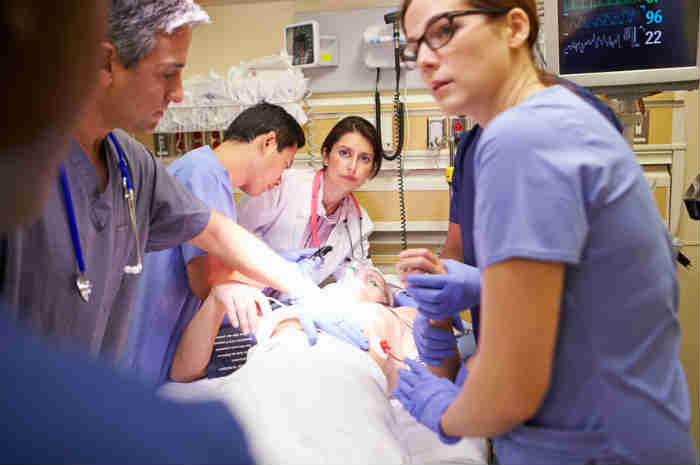 This Photo by Unknown Author is licensed under CC BY-NC-ND
We need policy action on housing, cost of living, talent attraction
Will require P3 structures
Discussion

Thank You

cra.gmu.edu